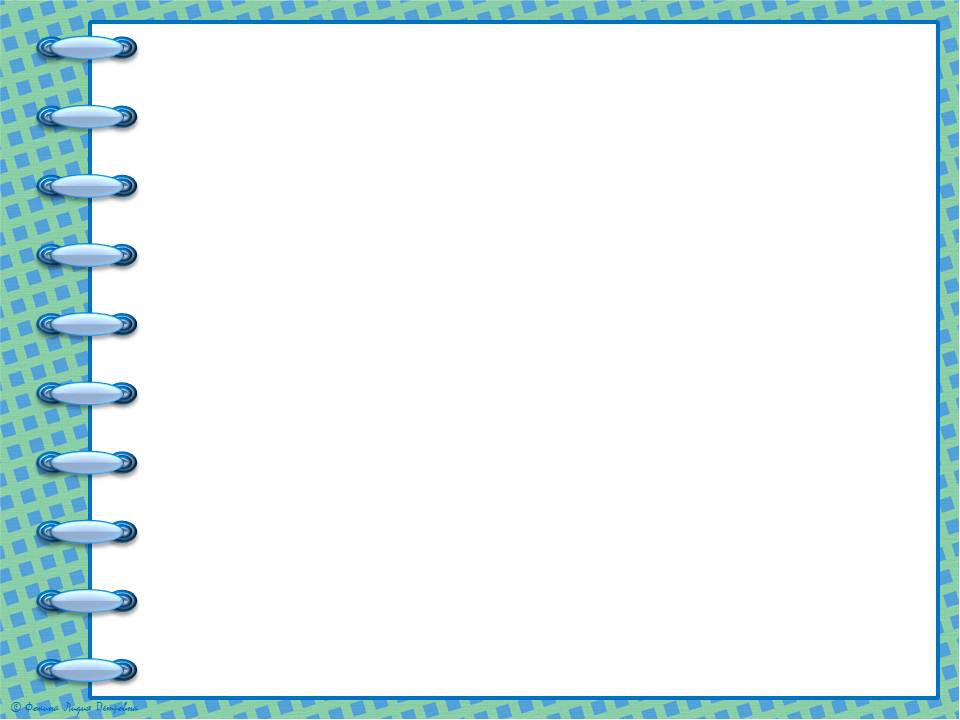 Картотека  игр
        по  математике
  (для детей старшей группы)
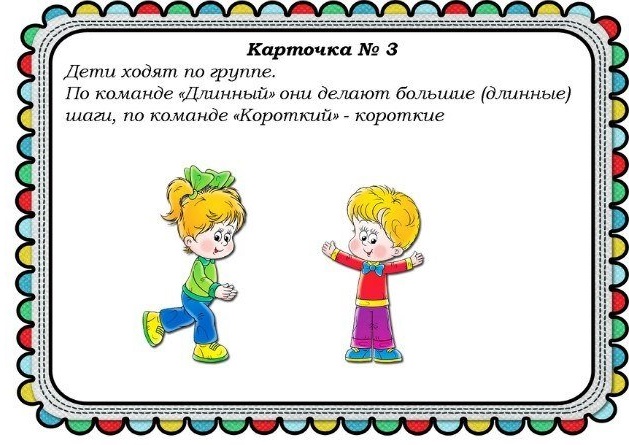 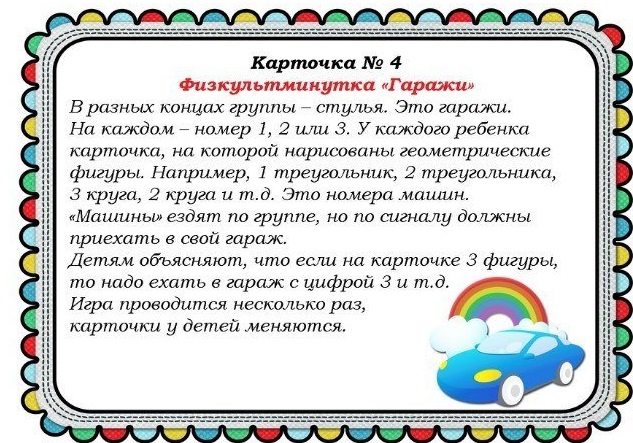 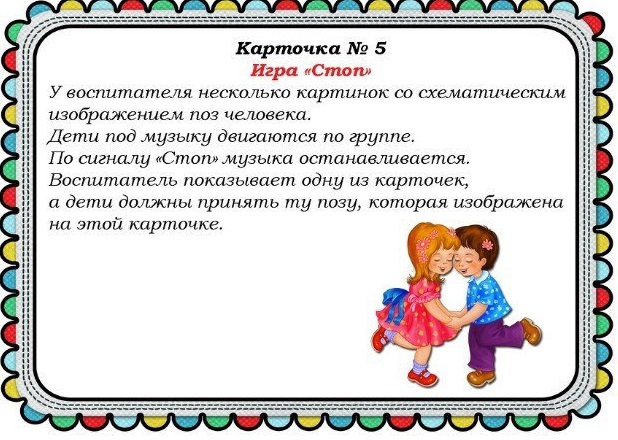 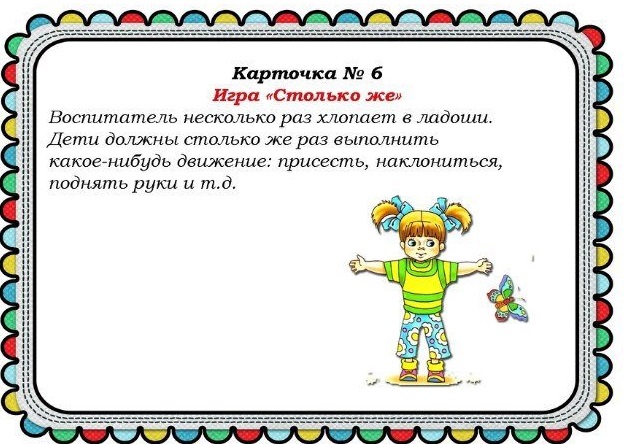 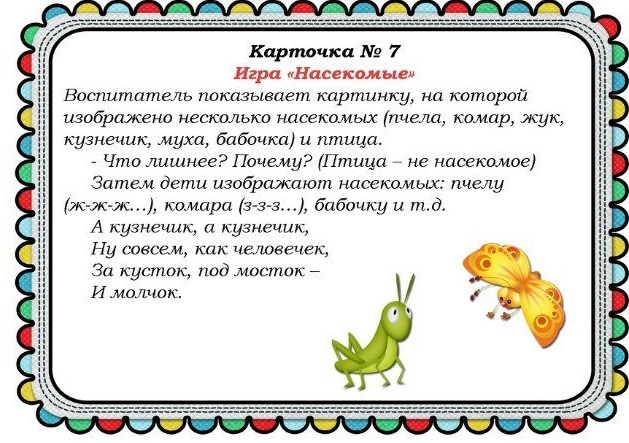 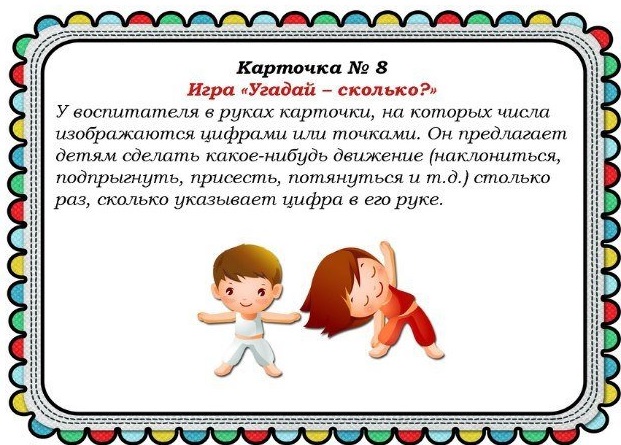 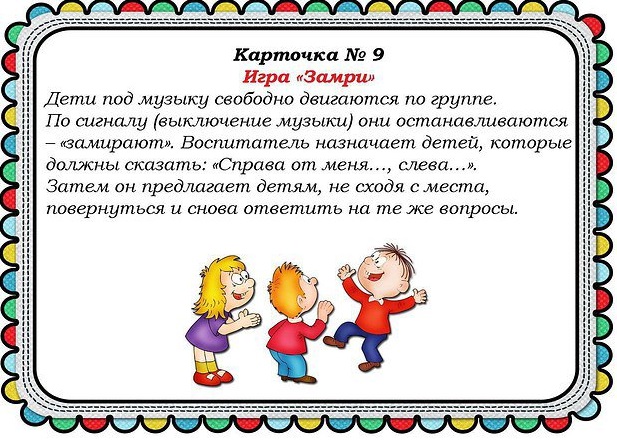 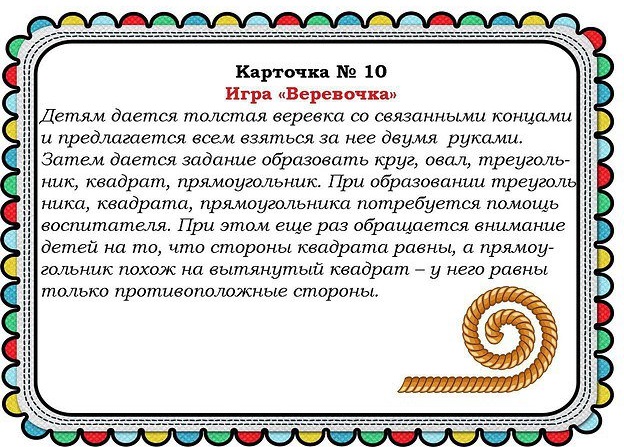 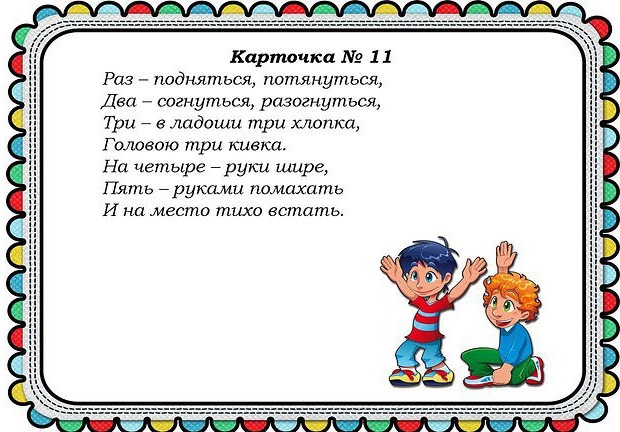 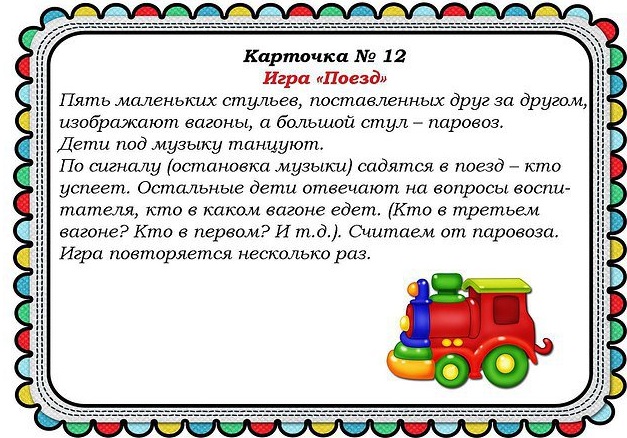